Kwaliteits Controle Bureau
Fytosanitair Specialist 
Peter Rozenboom
KCB
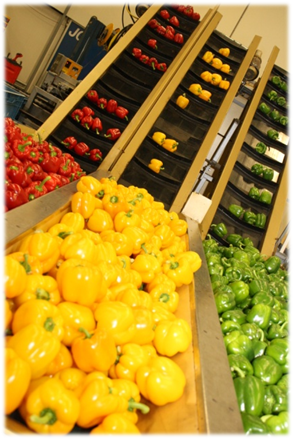 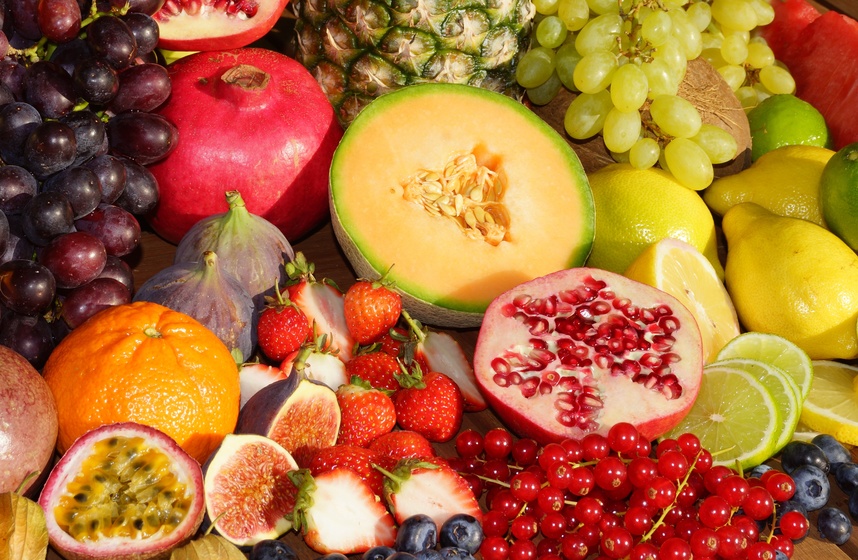 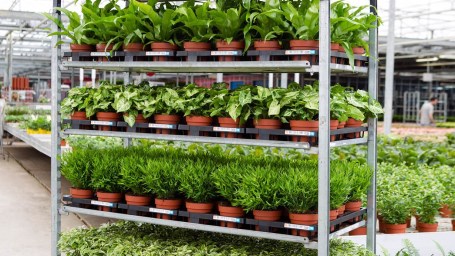 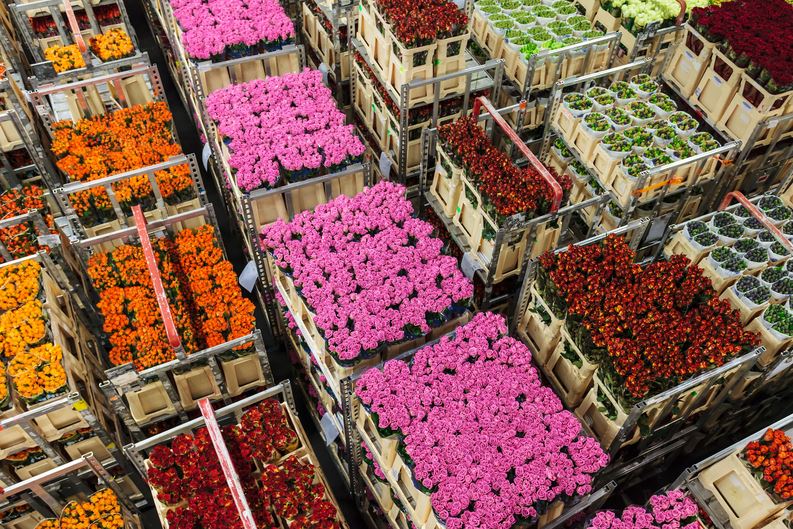 KCB
Opgericht in 1924 door teelt en handel

ZBO (privaatrechtelijke stichting)

Slechts publiekrechtelijke taken
		
Accreditatie NEN/EN ISO 17020

Financiering door bedrijfsleven
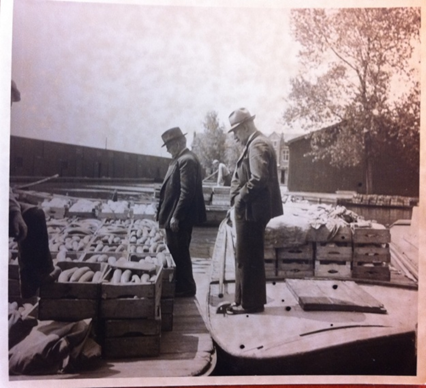 Nieuwe regelgeving plantenpaspoort
- Exporteurs
- Importeurs
- Handel EU
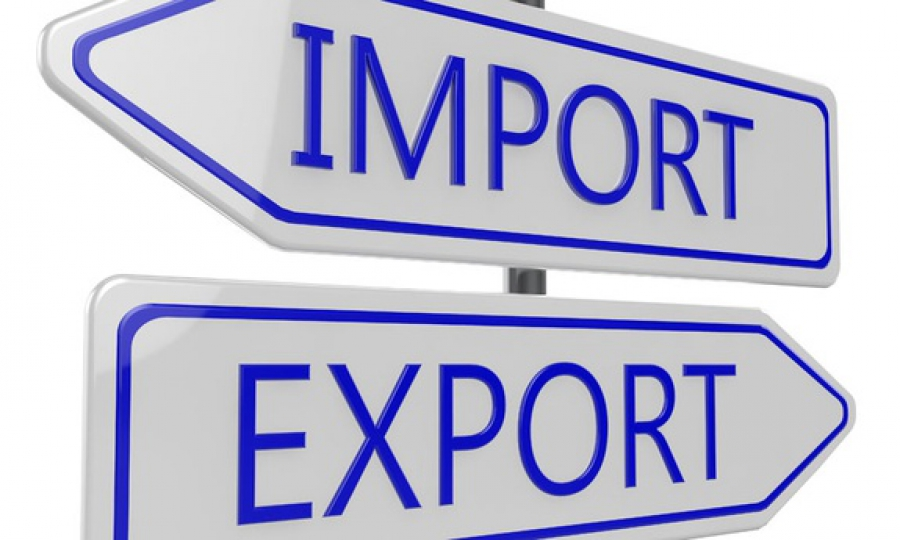 KCB: praktische uitvoering en autorisatie bij 		handelsbedrijven
Registratieplicht marktdeelnemers
- Exporteurs
- Importeurs
- Handel EU
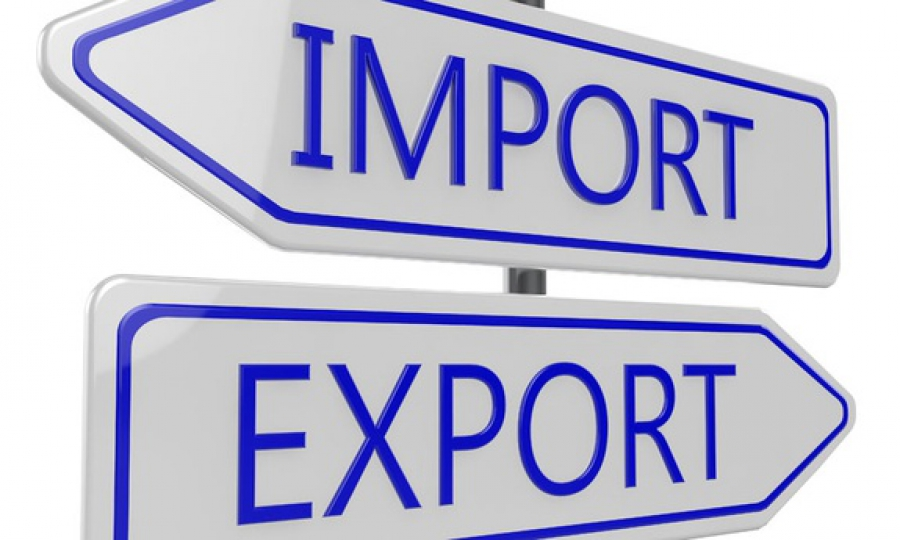 Nieuwe handelsbedrijven registratie via KCB
Teler
Handel
Verkooppunt
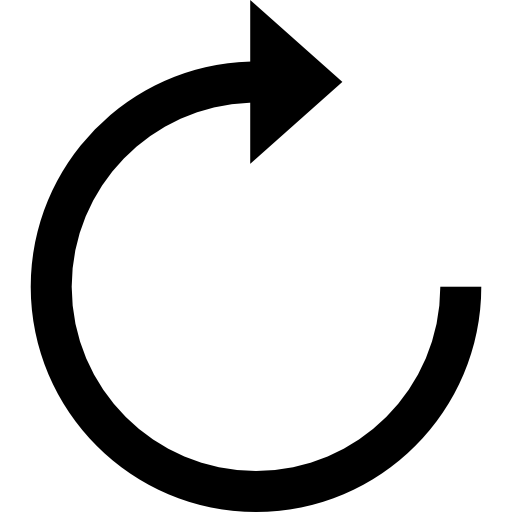 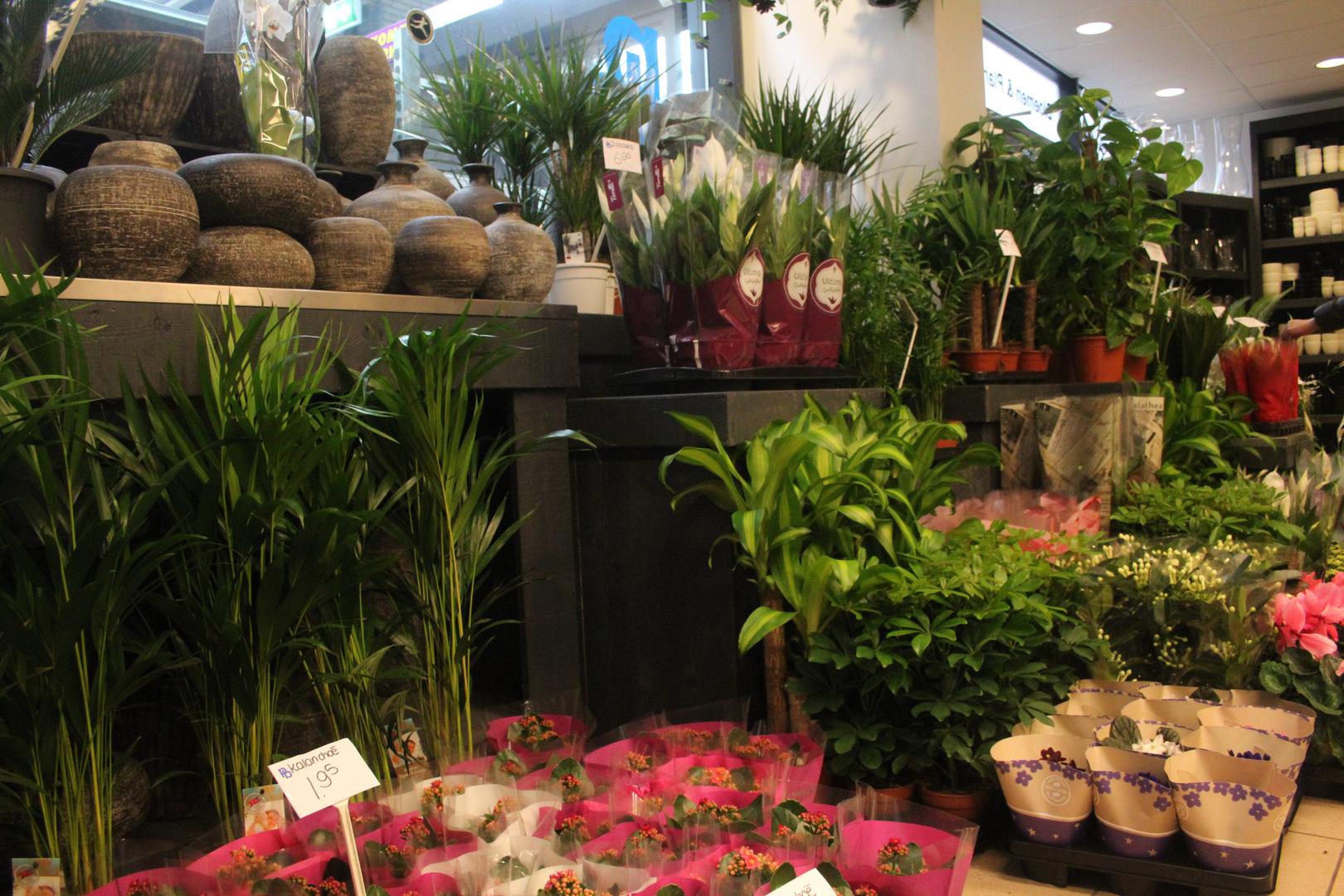 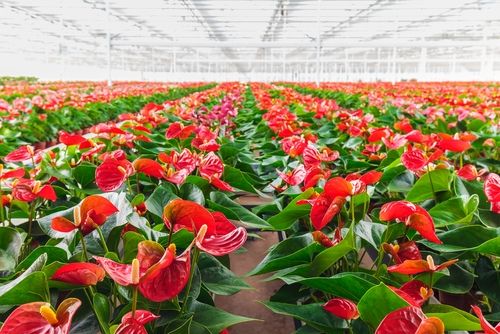 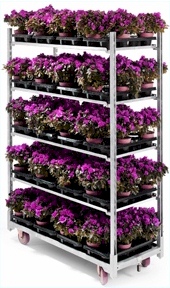 Teler
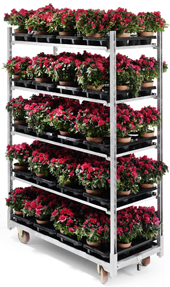 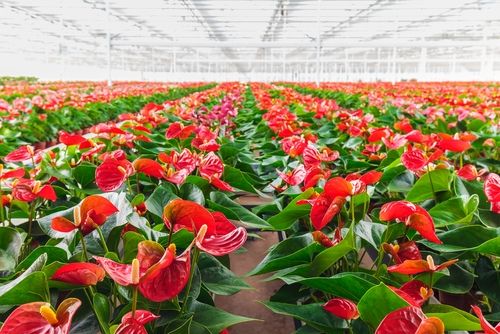 Registratie(Naktuinbouw)
Geautoriseerd afgifte plantpaspoort
Afgifte plantpaspoort per kleinste handelseenheid
Teler
Afgifte plantpaspoort per kleinste handelseenheid
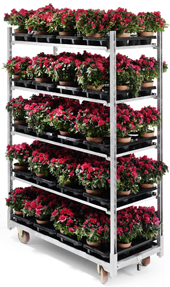 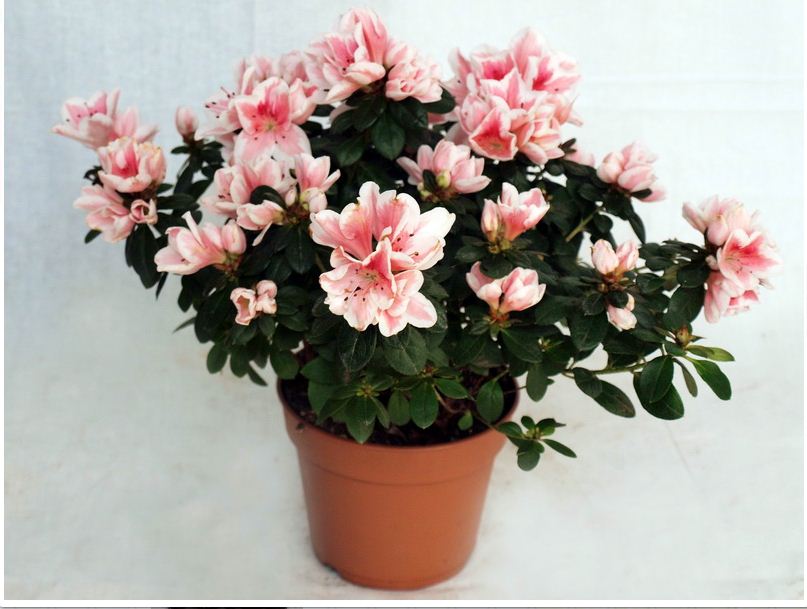 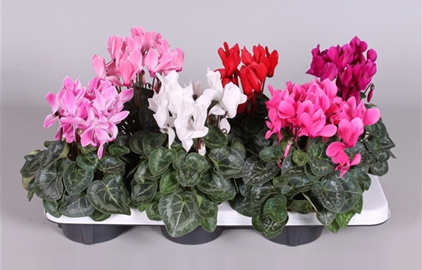 Handelseenheid moet tot het laatste verkooppunt bij elkaar blijven
Teler
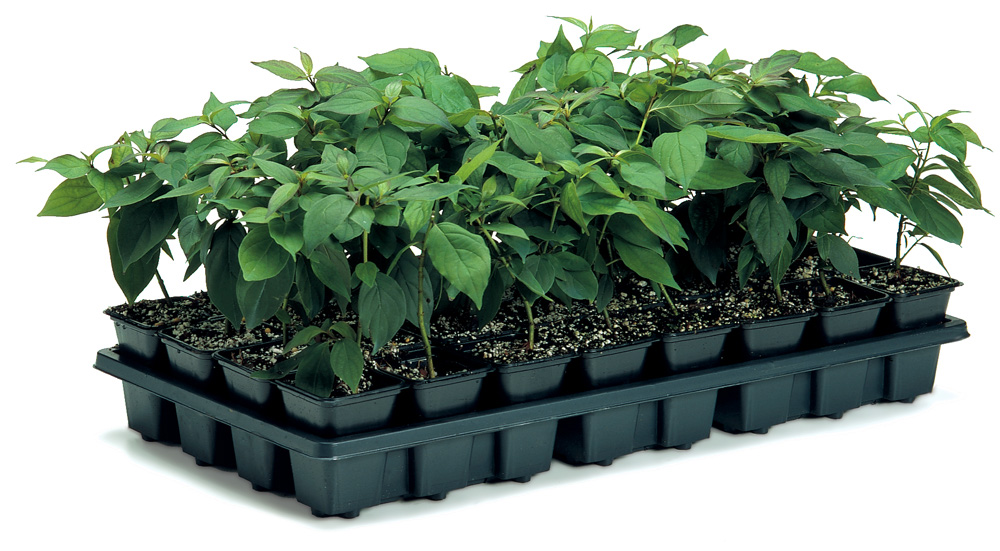 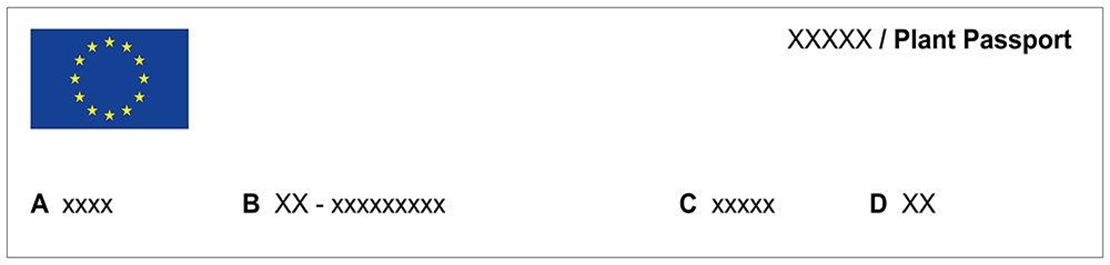 Land van oorsprong
Fyto registratie nummer
C Traceerbaarheids code
Botanische naam
Handel
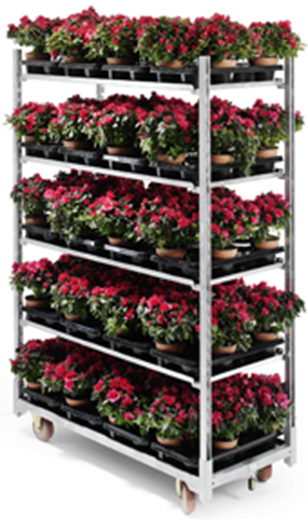 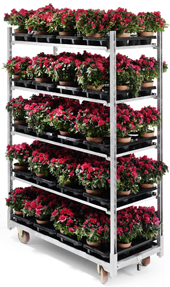 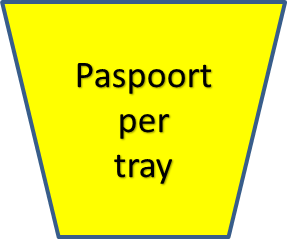 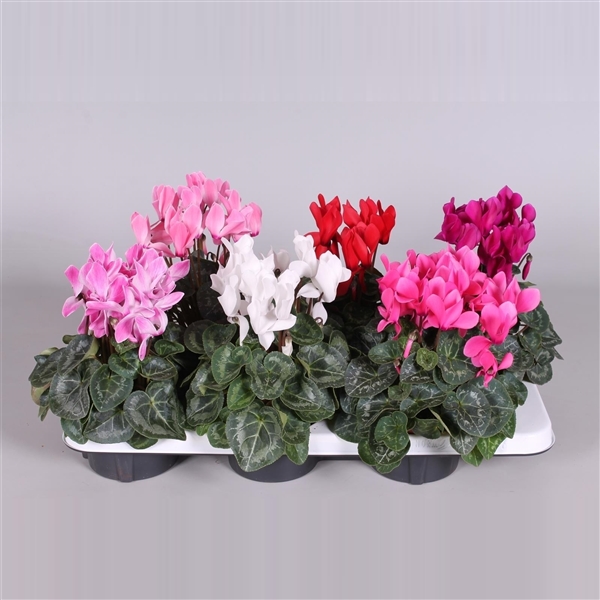 Registratie(KCB)
Bedrijfsadministratie leverancier - afnemer
Handel
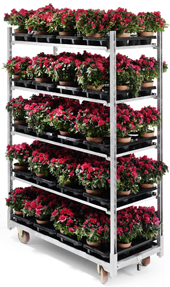 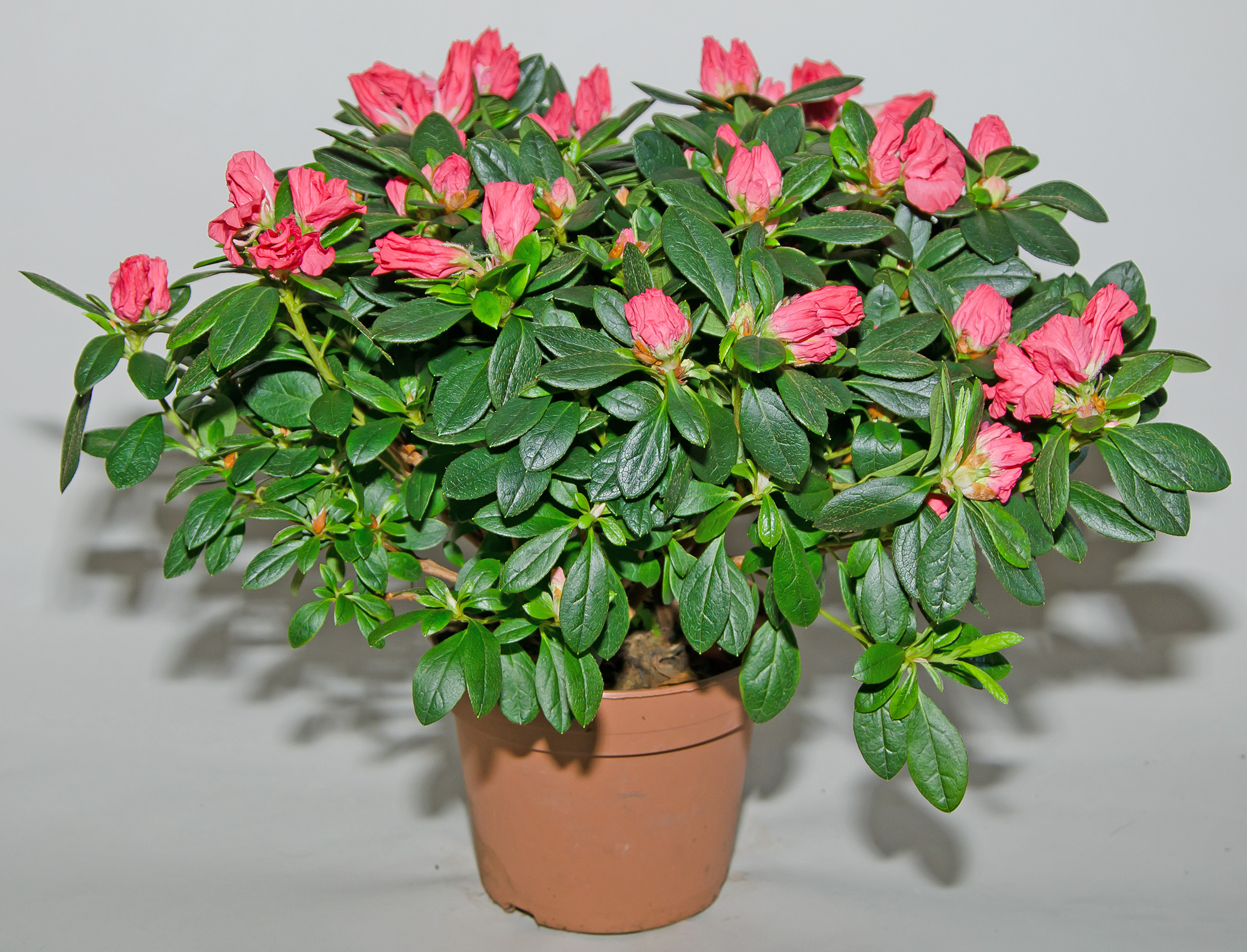 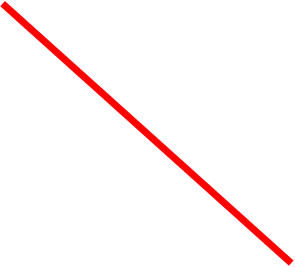 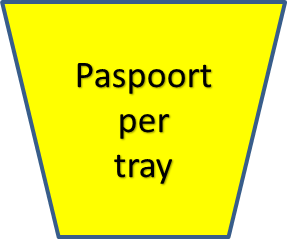 Registratie(KCB)
Autorisatie afgifte plantpaspoort
Bedrijfsadministratie paspoortgegevens
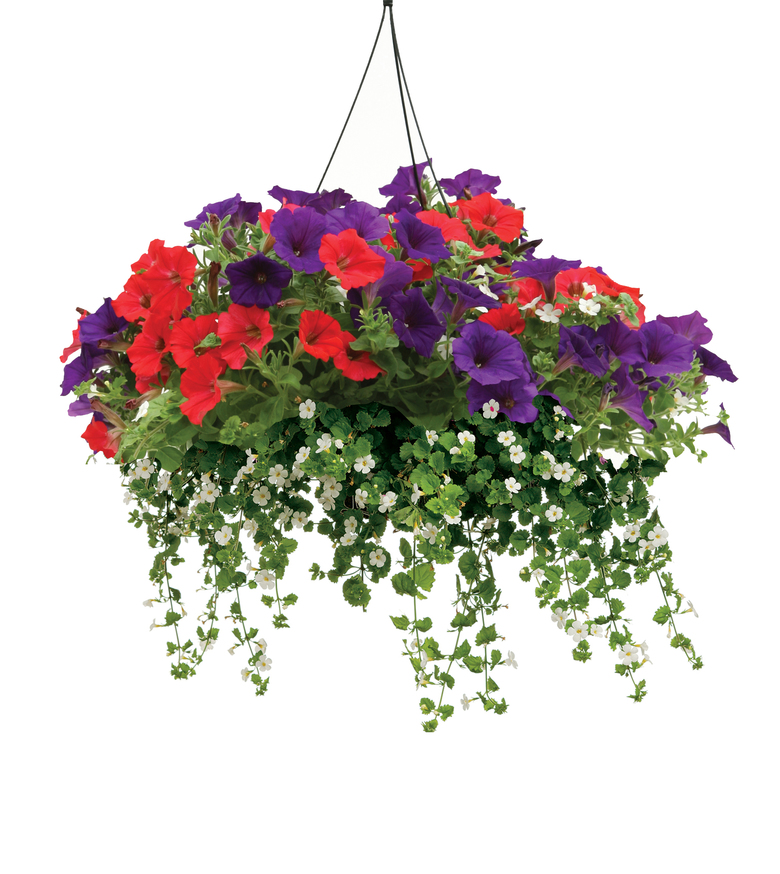 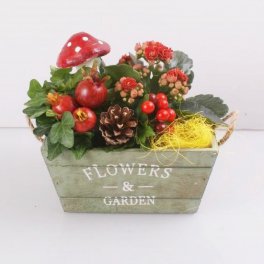 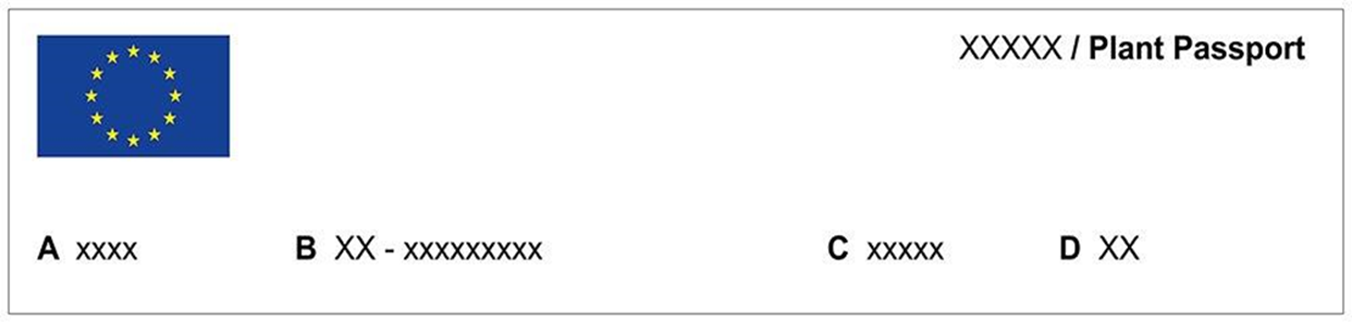 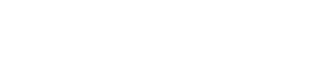 Petunia
Hedera
Fyto registratie nummer
Land van oorsprong
C Traceerbaarheids code
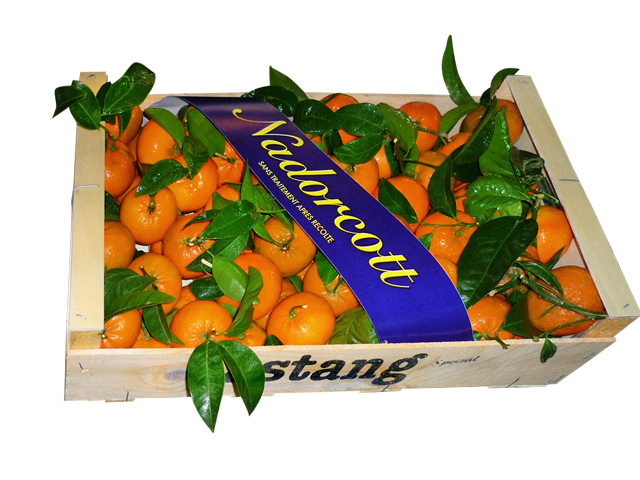 Bedankt voor uw aandacht



www.kcb.nl